Nationalism and Sectionalism
Economic Nationalism
Henry Clay’s American System
Infrastructure Improvements
Private companies develop the improvements
Protective Tariff– Tariff of 1816
Northern industries were supportive; Southern economy was hurt
Resurrection of the National Bank
Would issue currency & control state banks
Thomas Cole-The Oxbow
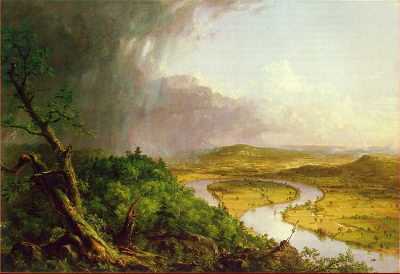 Adams-Onis Treaty
Spain ceded Florida to the U.S. and gave up claims to the Oregon territory.
Andrew Jackson led a force to attack the Seminoles although he was not given permission.
Judicial Nationalism
Chief Justice John Marshall increased the power of the fed. govn’t
Age of Jackson
Election of 1824
Candidates
Andrew Jackson, John Q. Adams, Henry Clay, and  William Crawford
No clear electoral winner although Jackson won the popular vote.
Corrupt Bargain– Clay agreed to throw his support behind Adams if Adams made him Sec. of State
Adams named the winner!
Jackson Continued
Jackson would win the Election of 1828 as the “common man.”
Changes in Politics:
Common Man, Simple Government
He created spoils system almost immediately
Political Parties
Property Qualification – Gone
VETO!
Native American Removal
Key Players?—Removal the 5 “Civilized” tribes from the Southeast (Cherokee, Chickasaw, Choctaw, Creek, and Seminole)
What?—exchange of land for other land west
Cause?—Southerners wanted land
Events: Worcester v. Georgia –John Marshall ruled Georgia could NOT remove Indians… Jackson says ???
Indian Removal Act
Results: Trail of Tears
What?—800 Mile Trail (1 out 4 Cherokee die)
Where?—East Coast to Oklahoma
Nullification Crisis
Tariff of Abominations (Cause)
Why? designed to embarrass Pres. Adams and help Jackson win the election 1828 along with protecting industry
Opposed by VP—John Calhoun 
Issued the SC Exposition and Protest (Event)
What?—States can nullify federal law
Webster-Hayne Debate (Event)
Who? - Daniel Webster of Mass and Robert Hayne of SC
Issue? National versus states’ rights
Crisis Continued….
(Event) Tariff of 1832 raised taxes another 20%.
(Event) South Carolina Rebels
Nullifies tariffs of 1816, 1828, 1832
Force Bill (Event)
What?—gave Pres. Jackson the power to use Force against SC if necessary.
Results? Tariff/Compromise of 1833 (Henry Clay)
Reduces tariff by 20%
Bank War
Cause—Jackson vetoes re-chartering of the bank because it favored the rich.
Election of 1832 (Event)
Jackson v. Clay
Issue—the Bank but Jackson wins!
Jackson establishes “pet banks” (Event)
Removal funds from nation banks and placed in state banks.
Wildcat banks—folder under
Bank Continued
Nicholas Biddle calls bank loans(Event)
Whig Party formed (Event)
To oppose “King Jackson”
Specie Circular created (Event)
What?—payment of gold and silver to govt. for western lands only.
Results: Panic of 1837 (Van Buren)
Mini-depression
Collapse of banks because of drain on gold and silver
Election of 1836 and 1840
Martin Van Buren wins in 1836
William Henry Harrison wins in 1840 with slogan “Tippecanoe and Tyler too.”